Introduction to MS Dynamics NAV     (Stock Keeping Units=Skladové jednotky)
Ing.J.Skorkovský,CSc. 
MASARYK UNIVERSITY BRNO, Czech Republic 
Faculty of economics and business administration 
Department of corporate economy
Skladové jednotky (SKU)
Skladové využívaní při skladován stejných skladových položek (zboží) na různých místech (v různých lokalitách) mají různé karty, údaje na těchto kartách se různí vzhledem k  místu (typy doplňování apod. )
SKU vám umožňují používat modifikované údaje (informace)  o položce pro určité místo jak je například vzdálený sklad v lokalitě, kde je např. nižší kupní síla nebo přílišná koncentrace konkurence operujících v obdobném segmentu trhu. 
Jiné varianty zboží (např. barva, velikost boty apod.  při stejném označení mají pro obchod jiná pravidla
Stockeeping Units (SKU)
Stockeeping units are a supplement to item cards, they do not replace them, although they are related to them.
Stockeeping units allow you to differentiate information about an item for a specific location (such as a warehouse or distribution center) or a specific variant (such as different shelf numbers and different replenishment information), for the same item.
Karty a jejich priority
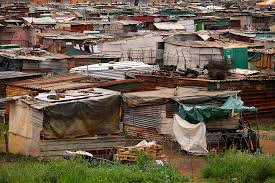 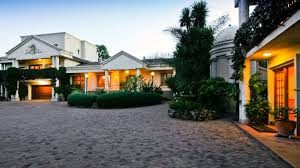 SKU 
Item card
Standard
Item card
Priority for card in township-PT
Priority fro  card in Bedfordview-PBV
PT  > PBF
How to create a new SKU
Open an Item Card (e.g. 1928-S) – see if we do have any SKU already created
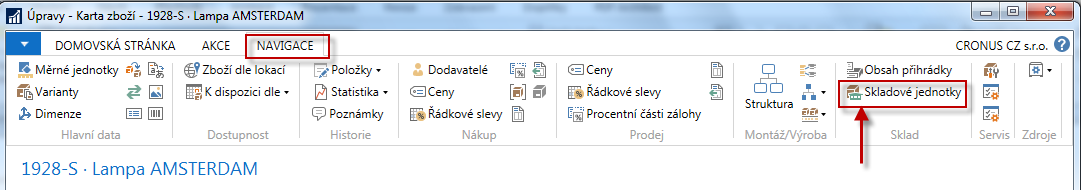 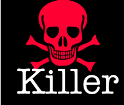 To see all SKU in the  system remove existing filter for 1928-S
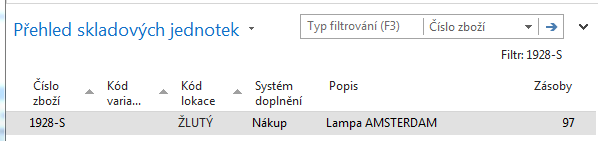 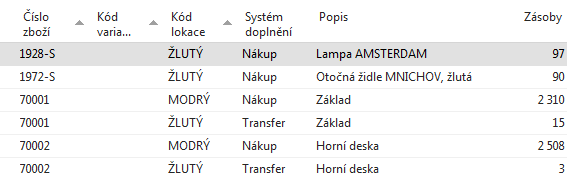 How to create a new SKU
Open an Item Card (e.g. 1928-S)
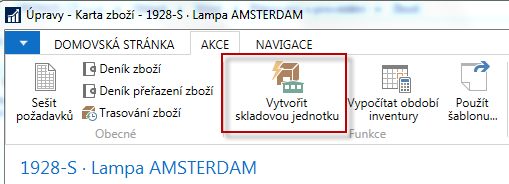 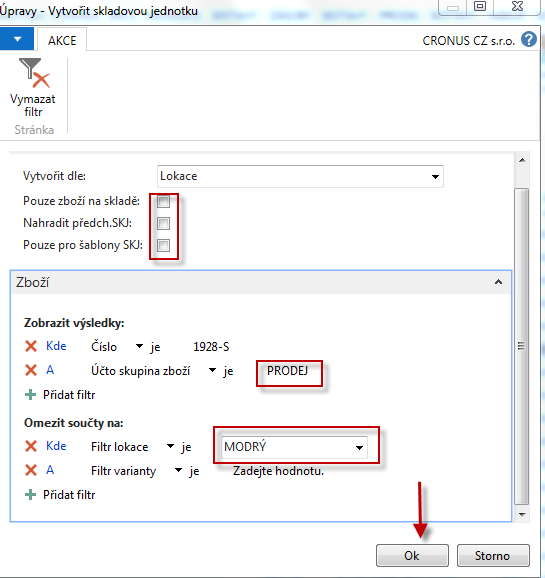 It can be created for Location, Variant and  Location & Variant
How to create a new SKU
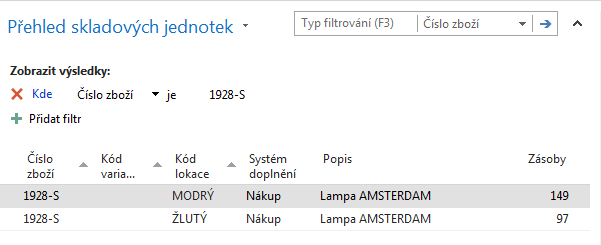 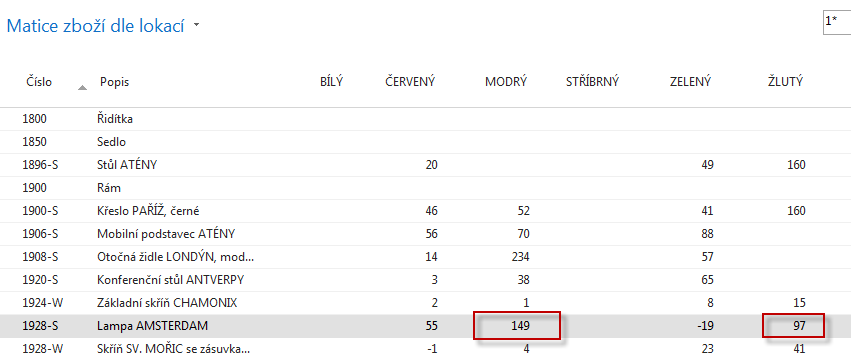 SKU list
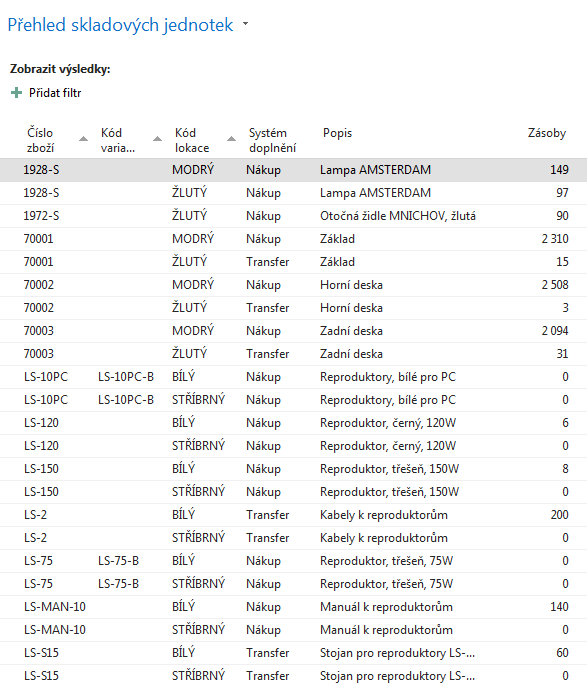 SKU Card is more simpler than original Item Card
SKU has priority over original  Item Card !!!
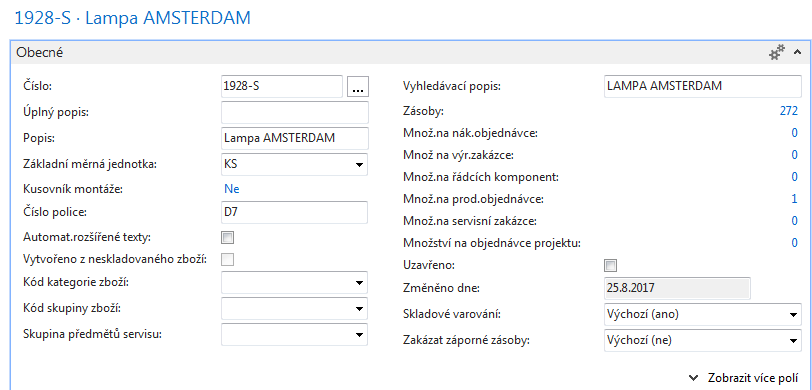 Standard
See other tabs during session !
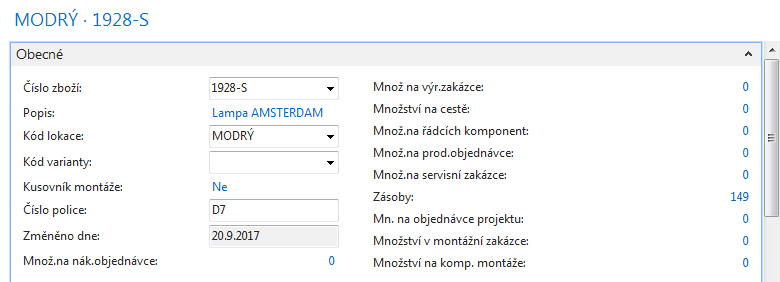 SKU
Transfer from SKU Blue->SKU Red
Firstly you have to create SKU RED for Item in question  (do not use SKU template!!)
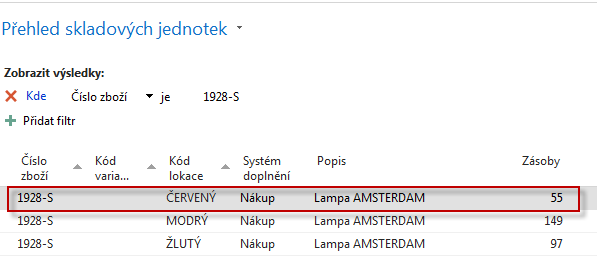 Inventory Reclassification Journal
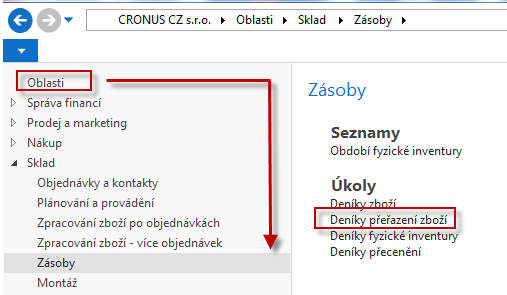 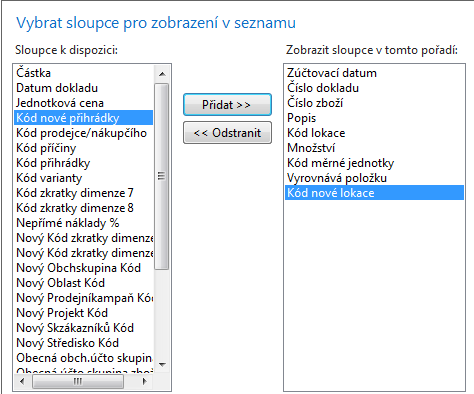 Adding field 
Code of new location !!
Transfer from SKU Blue->SKU Red
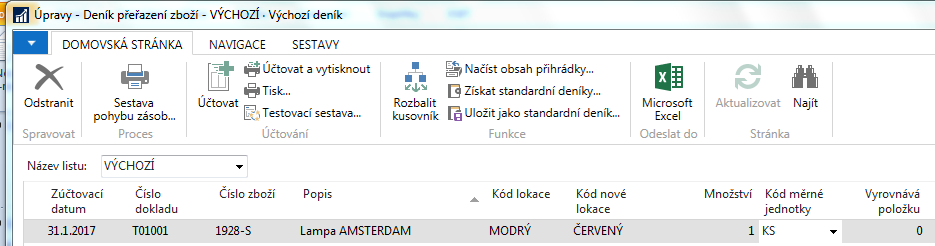 F9
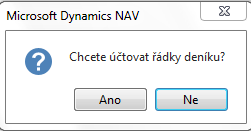 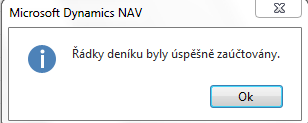 Item Ledger Entries and SKU cards
1928-S
Ctrl-F7
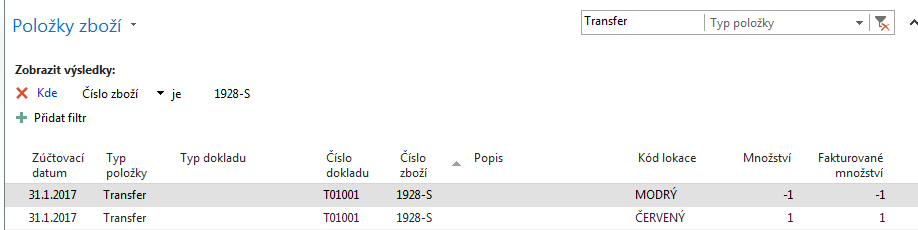 End of the section SKU.
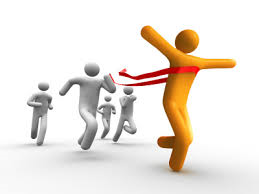